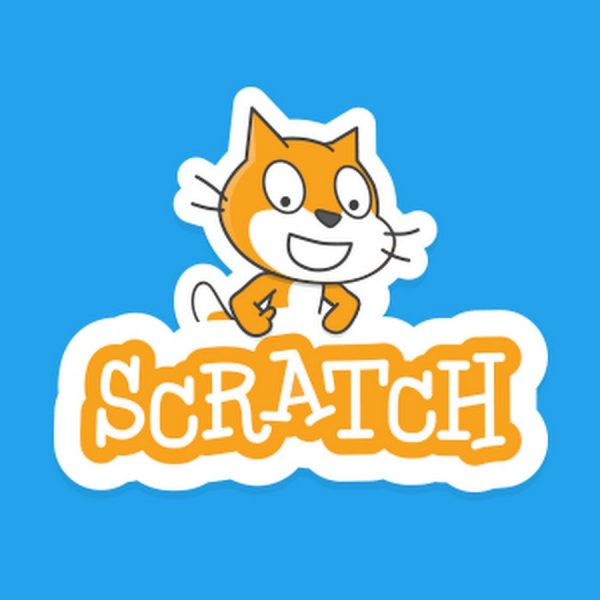 La géométrie autrement
avec Scratch
Stéphanie Rioux, RÉCIT MST
‹#›
Plan de l’atelier
Dessin de base
Dessin avec variables et incrémentation
Temps pour explorer et expérimenter
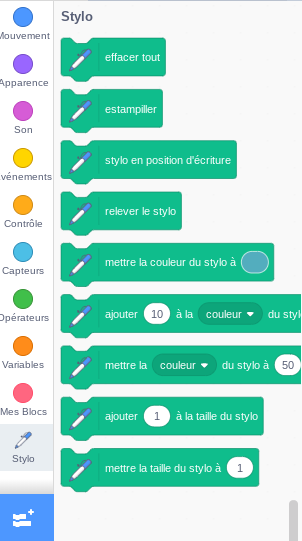 L’outil Stylo
‹#›
Le carré… et plus
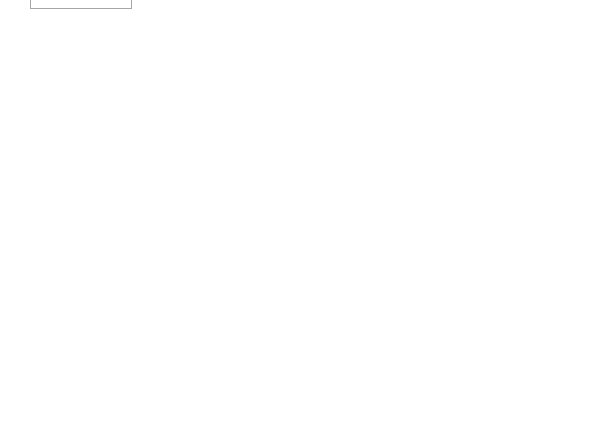 ‹#›
Attention...
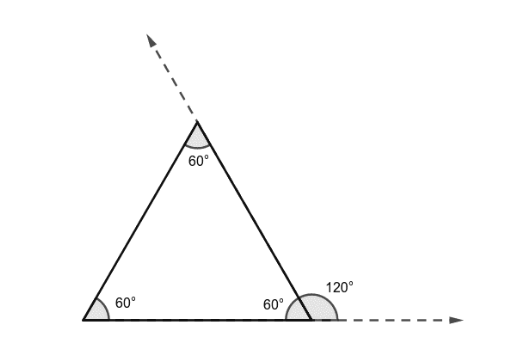 ‹#›
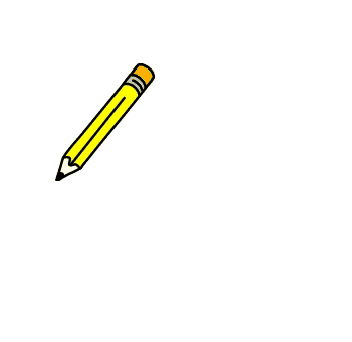 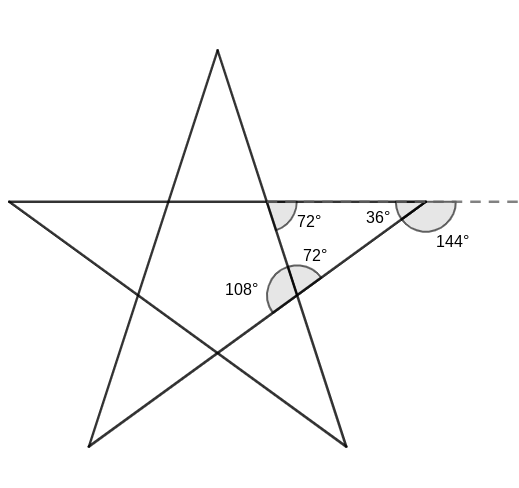 Un peu plus de maths...
‹#›
Programmation,
maths et arts
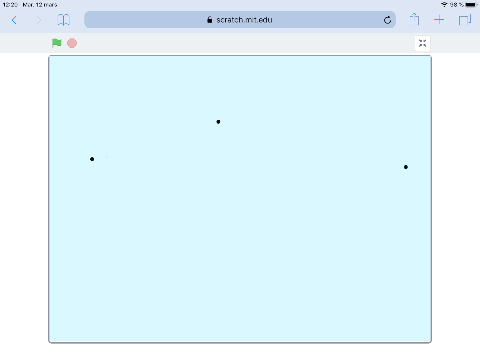 Lien vers le  programme
‹#›
À vous de jouer...
Au choix: 
Rectangle, losange, parallélogramme
Trapèze (rectangle ou isocèle)
Polygone régulier (au choix)
Étoile (contour)
Ou autre défi au choix...
‹#›
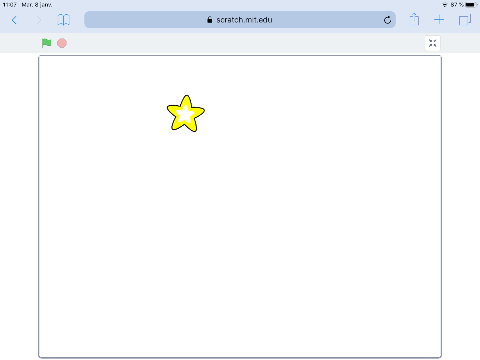 Variables et incrémentation
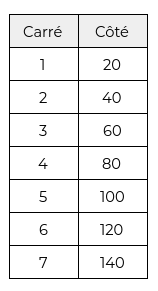 Variables et incrémentation
Lien vers le programme à REMIXER et à compléter
D’autres idées...
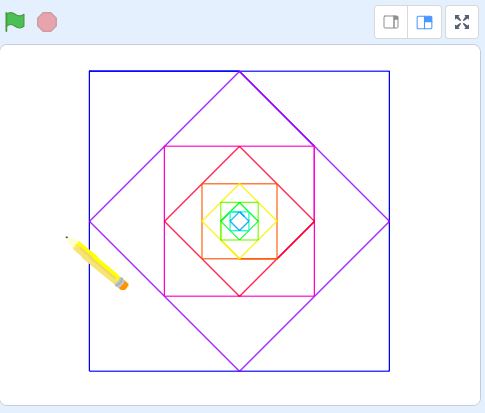 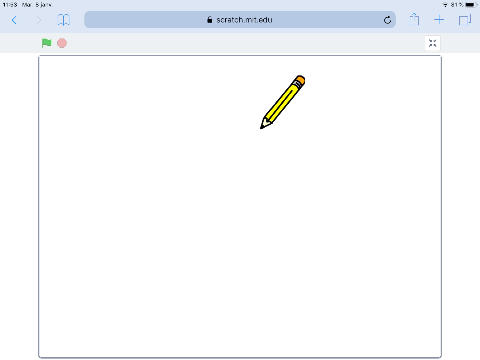 ‹#›
Padlet d’idées
Colonne Défis Géométriques
https://padlet.com/rioux_stephanie/scratch
https://padlet.com/rioux_stephanie/scratch
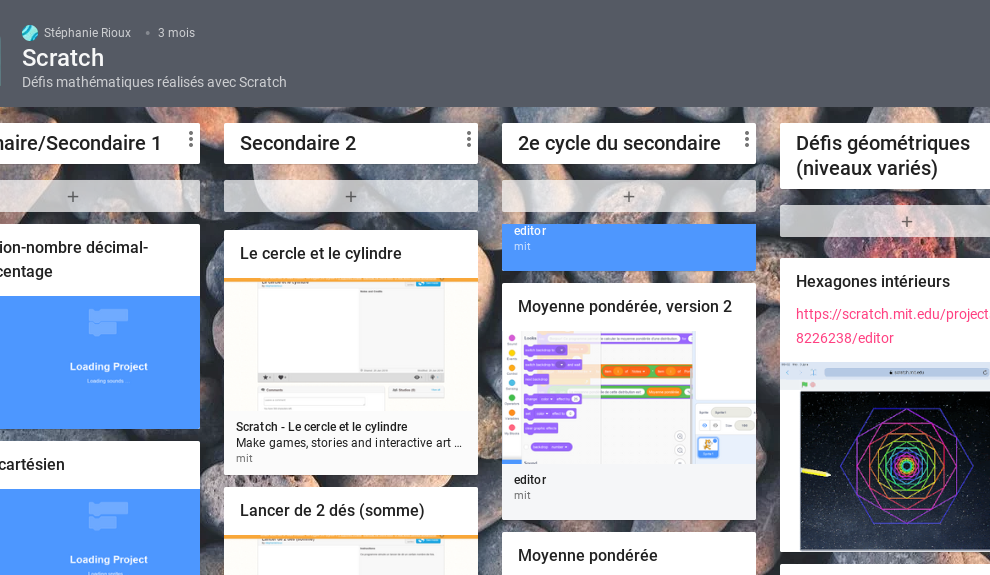 ‹#›
‹#›
https://campus.recit.qc.ca/
Autoformations du Campus RÉCIT
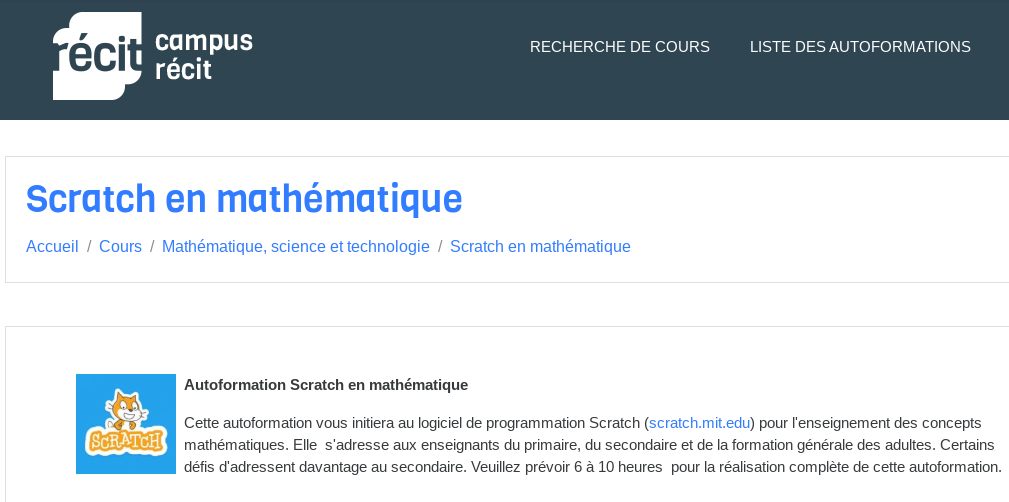 Premiers pas avec Scratch 
en mathématique
‹#›
Merci!
Des questions?
stephanie.rioux@recitmst.qc.ca
‹#›